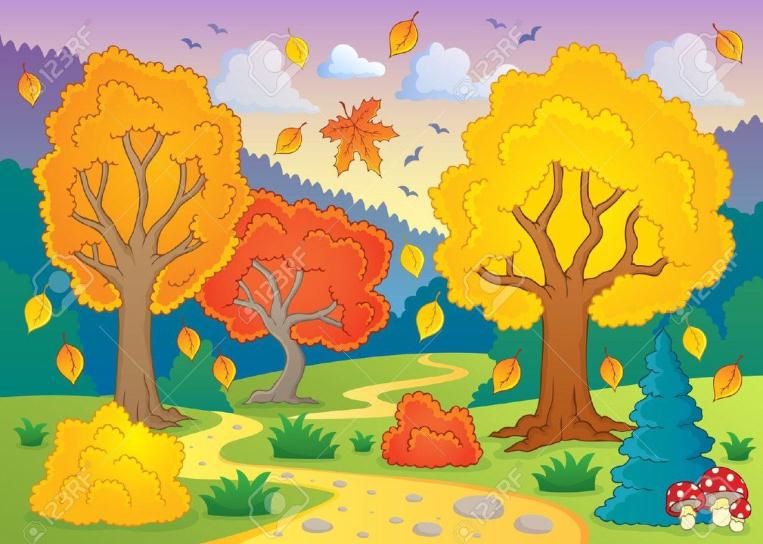 Осень
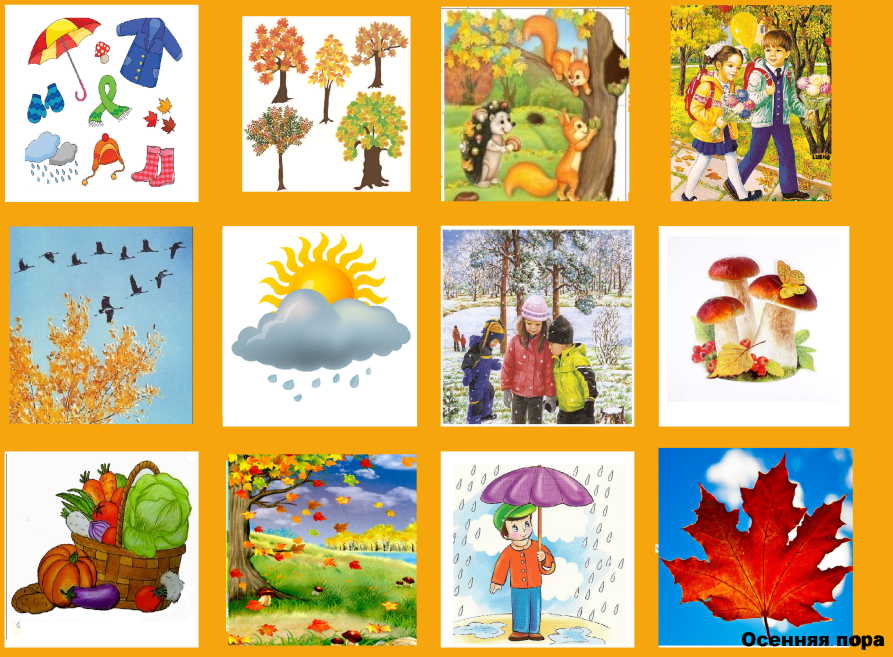 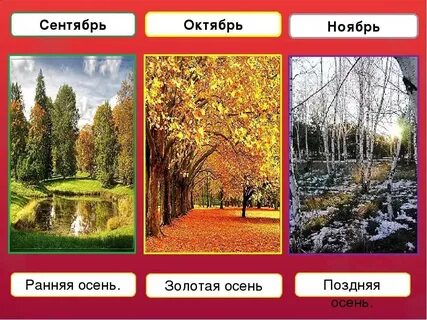 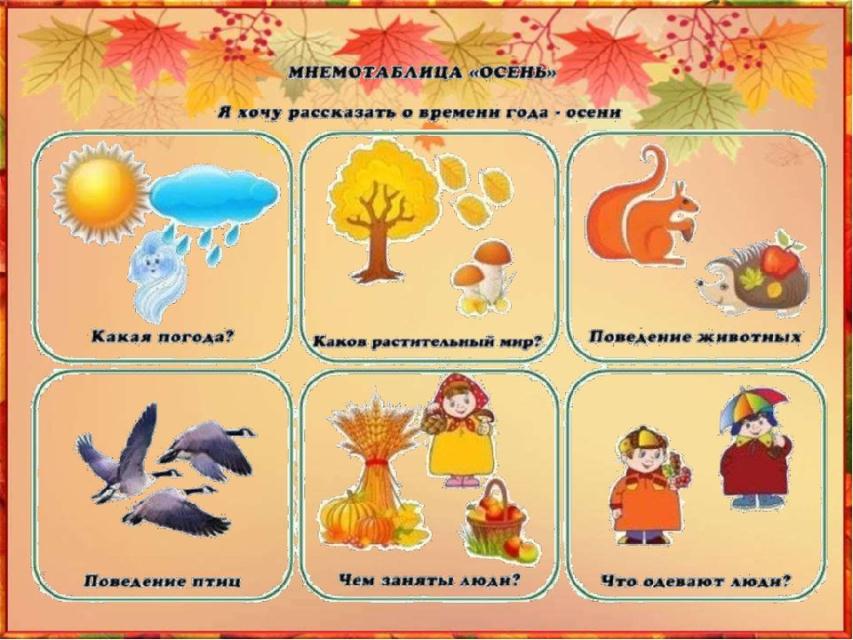 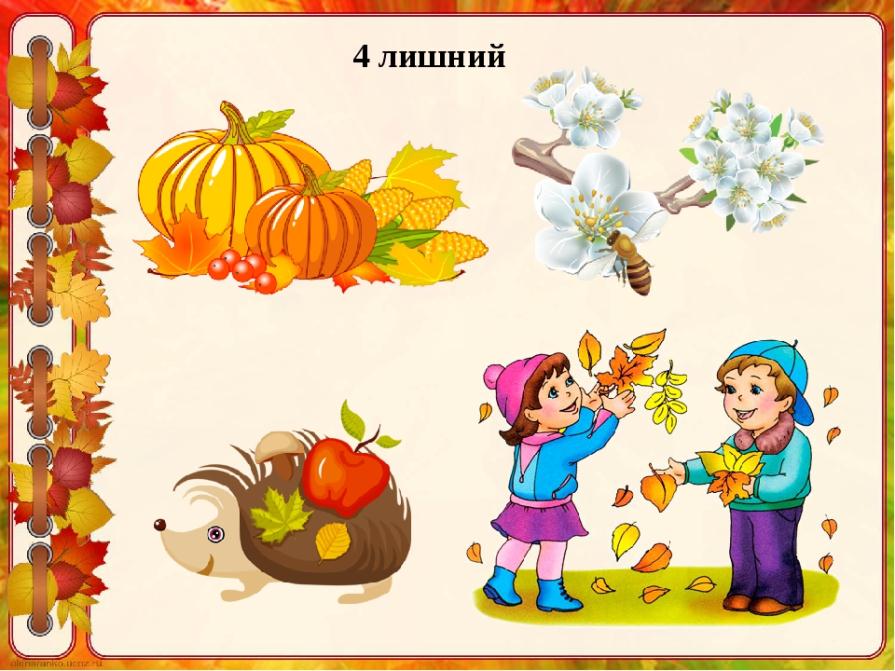